«Профилактика дисграфии на почве нарушения языкового анализа и синтеза у детей старшего дошкольного возраста»
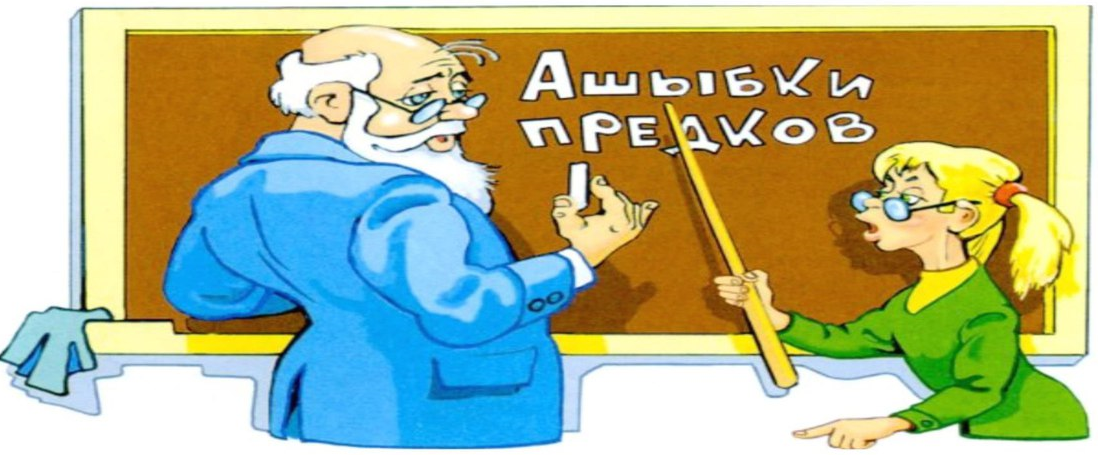 Дисграфия на почве нарушения 
языкового анализа и синтеза
пропуски согласных при их стечении (диктант - «дикат», школа - «кола»);
пропуски гласных (собака - «сбака», дома - «дма»);
перестановки букв (тропа - «прота», окно -«коно»);
добавление букв (таскали - «тасакали»);
пропуски, добавления, перестановка слогов (комната - «кота», стакан - «ката»);
слитное написание слов, особенно предлогов,  с другими словами (идет  дождь - «идедошь», в доме - «вдоме»);
раздельное написание слов (белая береза растет у окна - «белабе заратет ока»);
 раздельное написание приставки и корня слова  (наступила - «на ступила»);
пропуски слов, словосочетаний в предложениях;
нарушения в обозначении границ предложений (отсутствие заглавной буквы в начале предложения, точки в конце).
Развитие фонематического восприятия и навыков фонематического анализа и синтеза
«Поймай звук»
Из ряда гласных - У, А, О, Ы, И, А, У, Э, А
Из слогов - ам, ув, ор, ип, ак, уф, эт
Из слов - азбука, аист, уха, уши, астры, зонт, дым, шум, дыра
«Кто больше»
придумывание слов на заданный звук
«Какой слог лишний»
ра-ра-ла
ша-са-са
«Закончи слово»
закончи слово нужным звуком «с» или «ш» 
анана…, каранда…, малы…, какту…
«Цепочка слов»
НОС – СОК – КОТ – ТОПОР – РЫБА – АРБУЗ …
«Превращай-ка»
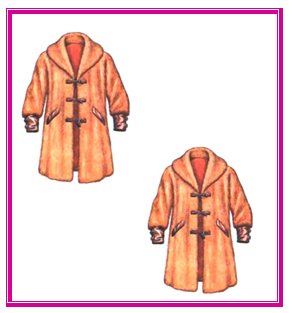 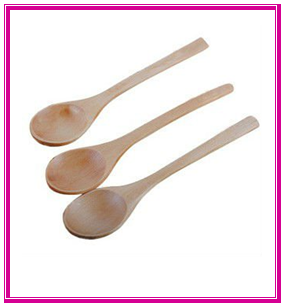 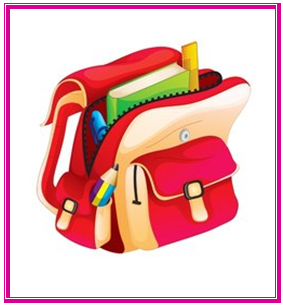 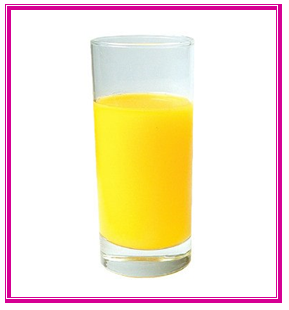 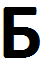 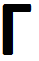 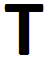 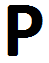 «Волшебство звуков»
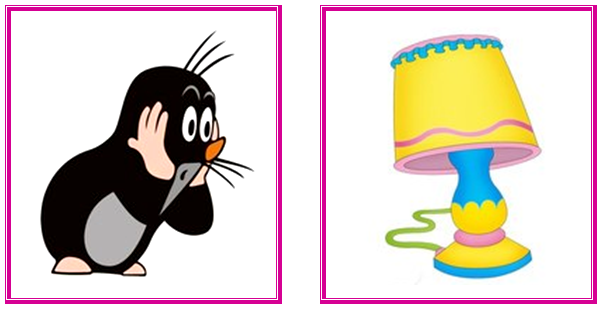 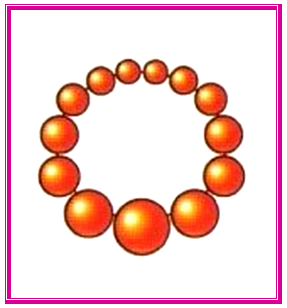 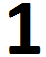 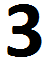 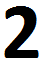 Формирование представлений о слоговом составе слова
«Подбери слово»
Например на слог «РА» - РАКЕТА, РАКОВИНА, РАСЧЕСКА
Например на слог «ЛА» (2) – ЛАПА, ЛАНДЫШ, ЛАДОНЬ
«Перепутки»
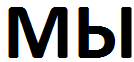 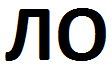 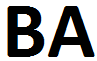 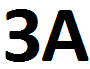 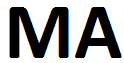 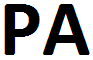 «Слоговой калейдоскоп»
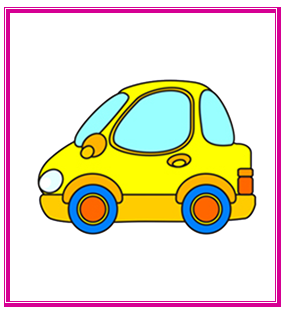 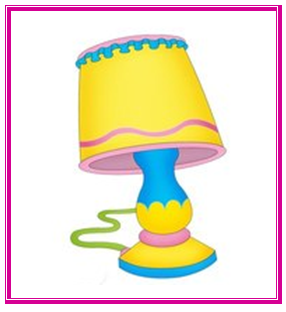 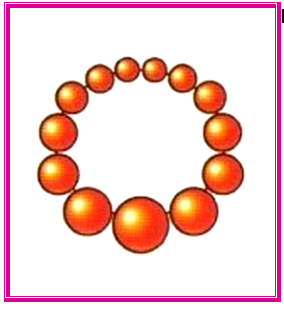 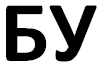 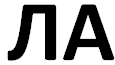 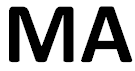 Развитие языкового анализа и синтеза
придумать предложение с определенным количеством слов (предложить ребенку составить предложение из 4 слов).
увеличить  количество слов в предложении (по вопросам: Где? Как? Когда?)
Дворник подметает листья. Осенью дворник подметает листья. Осенью возле дома дворник подметает листья. Осенью возле дома дворник быстро подметает листья...
упражнять в согласовании слов в предложении, упражнять в грамматически правильном построении предложений. Работа с деформированными предложениями.
Например с опорой на наглядность: «гуляет, дворе, с, Петя, во, собакой» - Петя гуляет с собакой во дворе.  
Без опоры на наглядность: «дымок, идёт, трубы, из» - Из трубы идёт дымок.
Определение границ предложения. Выделение предложений из текста
Например (с опорой): «В конце лета ещё тепло на лугу пасутся лошади люди скосили траву её собрали в большие стога до осени будет сохнуть сено»
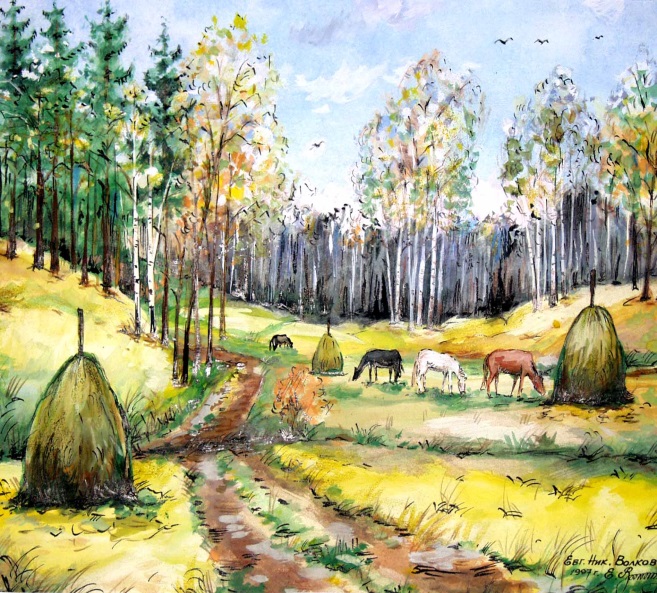 Без опоры на сюжетную картинку: «Стало тепло на лугу появилась зелёная травка на поляне распустились цветы Маруся ловит бабочек Дима и Толя играют в мяч».
Составление предложений, используя словосочетания
Например: высокие ели, широкие улицы, полная корзина, белый пароход
Развитие слогового анализа и синтеза
поднять красный кружок, если звук гласный, или синий - если согласный
А, Л, О, З, А, У, М, Ш, Ы, ...
повторить за педагогом только гласный звук, услышанный в слоге, слове
ОХ - О, УС - У, ДА - А, ДЫМ - Ы, СТУЛ - У, ВОЛК - О
назвать только гласные буквы продиктованных слов
РУКА – У, А
записать только согласные буквы продиктованных слов
РУКА – Р, К
разложить картинки или записать слова под определённой схемой (используется одна заданная гласная буква)
а________           _____а______           ________а
   аквариум               купать                              дочка
   адрес                       павлин                            крыша
   астры                       удар                                 стена
разложить картинки или записать слова под определённой схемой (с определенным сочетанием гласных букв)
а_______ы           у______а                       и_____ы
   акулы                      уборка                           игры
   автобусы                 улитка                           искра
   арены                      удочка                           избы
разложить картинки в «домики» или «вагончики» в зависимости от количества слогов в их названии
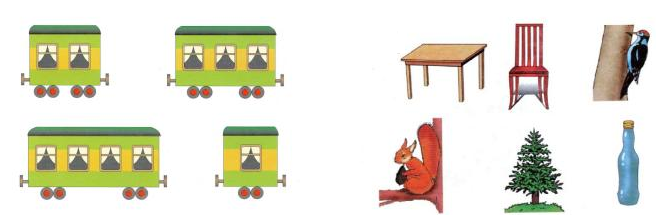 составить слово из слогов, данных в беспорядке
«ба,со,ка», «нок, цып, лё», «точ, ка, лас»
Развитие фонематического анализа и синтеза
придумать слова с 3, 4, 5 звуками
отобрать картинки, в названии которых (например) 5 звуков
поднять цифру, соответствующую количеству звуков в слове
разложить картинки в порядке возрастания количества звуков в словах
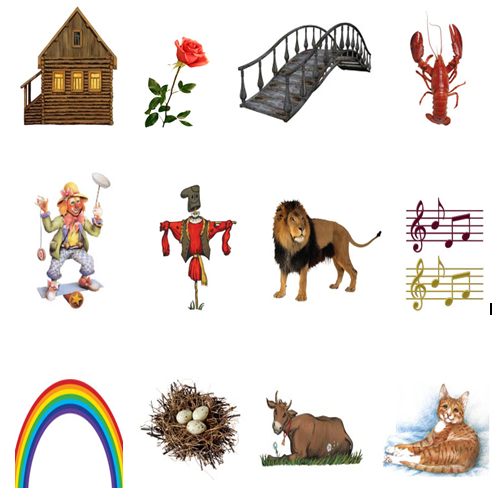 Дом, рак, лев, мост, роза, ноты, клоун, кошка, гнездо, радуга, пугало, корова
вставить пропущенные буквы в слова (без опоры на наглядный материал)
ви…ка, ди…ан, ут…а, лу…а, б…нокль
подобрать слова, в которых заданный звук стоит на первом, втором, третьем месте
«Ш» -  «шуба, уши, кошка, марш, камыш...»
добавить различное количество звуков к одному и тому же слогу, чтобы получилось новое слово
Па … (пар, парк, парта, паром, парады...)
подобрать слова на каждый звук заданного слова
УЛИЦА - ухо, лодка, игла, цирк, ананас
составить слово из первых звуков (букв) заданных слов
сон, обруч, ветка, афиша - СОВА
преобразовать слова добавляя звук
рот - крот, мех - смех, осы - косы, луг - плуг
преобразовать слова изменяя один звук слова
сом - сок - сох - сор - сон
найти общий звук в словах
луна, пол, игла, стол, галстук... «Л»
придумать слова, которые подходят к данной графической схеме
_____о_____а
 (роза, сова, сода, коса, ноша, коза...)
сопоставлять звуковые схемы со словами
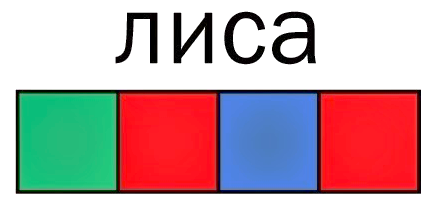 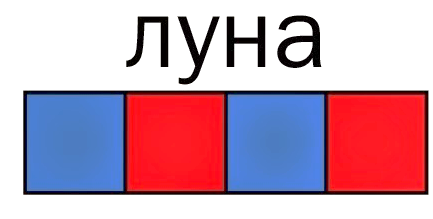 СПАСИБО ЗА ВНИМАНИЕ!